20th Century “British” Literature
Poetry
William Butler Yeats (1865-1939)
 “the only poet worthy of serious study” (Ezra Pound)
 poet, playwright, public figure, cultural icon
 his poetry:
 relatively traditional form
 strong, complex symbolism
 mystical and occult inspirations
 based on Irish folk traditions
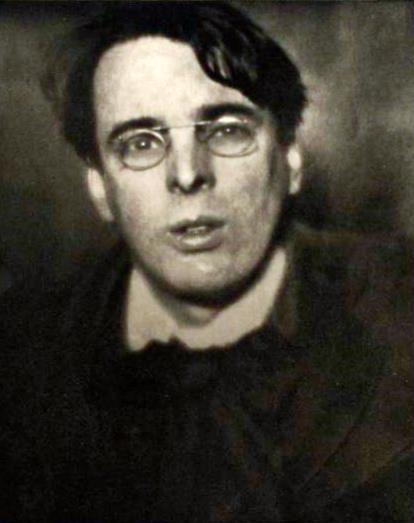 20th Century “British” Literature
Poetry
Thomas Stearns Eliot (1888-1965)
 poet, playwright, literary critic
 US-born 
 one of the giants of modern poetry
 complexly textured
 intertextual
 multivocal
 Major Works:
 The Waste Land
 Old Possum’s Book of Practical Cats
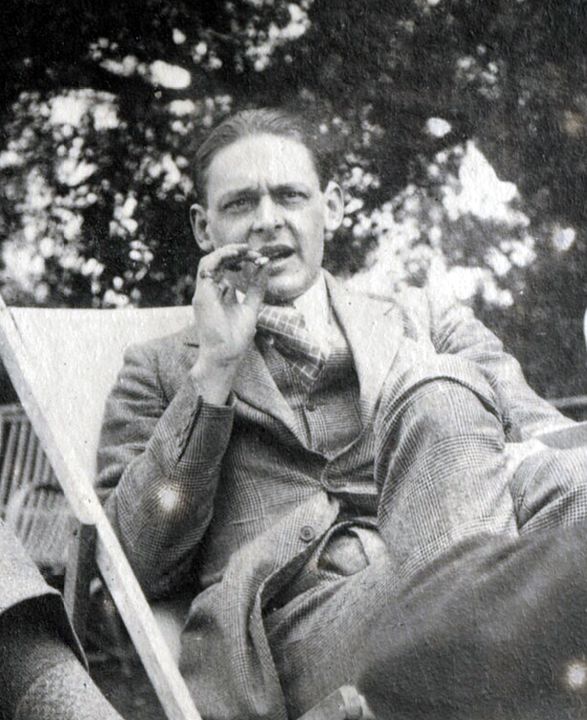 20th Century British Literature
Fiction
Aldous Huxley (1894-1963)
 writer of novels of ideas
 significant innovator
Most important works:
 Point Counter Point
 Brave New World

George Orwell (1903-1950)
 writer of dystopias and political parables
Most important works:
 1984
 Animal Farm
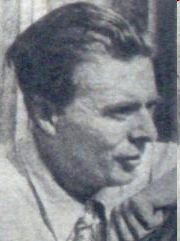 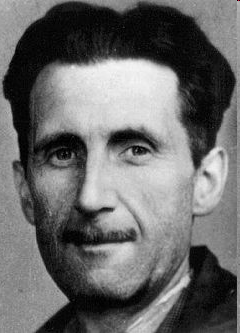 20th Century British Literature
Poetry
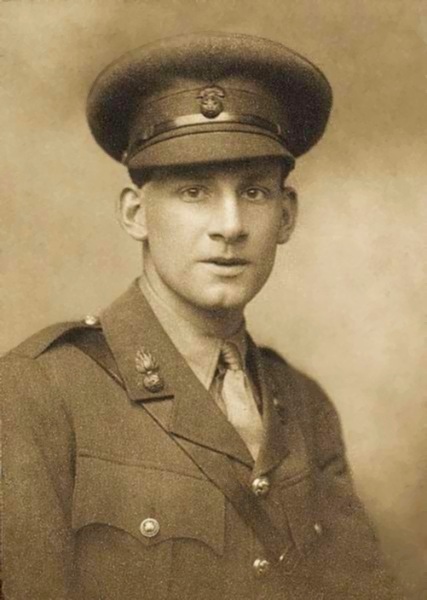 Siegfried Sassoon (1886-1967)
 a major poet of WW I
 brutally honest description of the horrors of the war
 against the glorification of heroism

Wilfred Owen (1893-1918)
 combines the brutal descriptions of war with an almost Romantic transcendentalism
 possibly the biggest modern poet of war in English
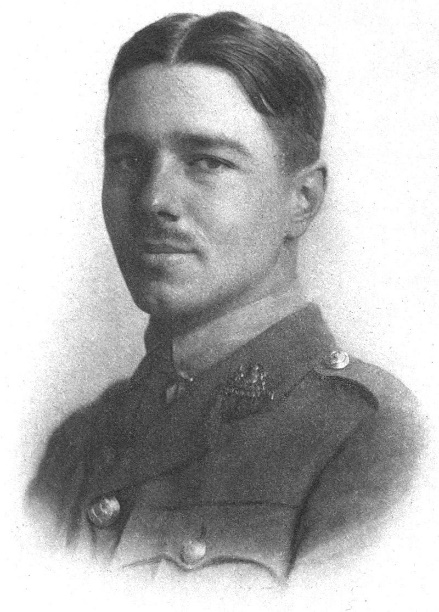 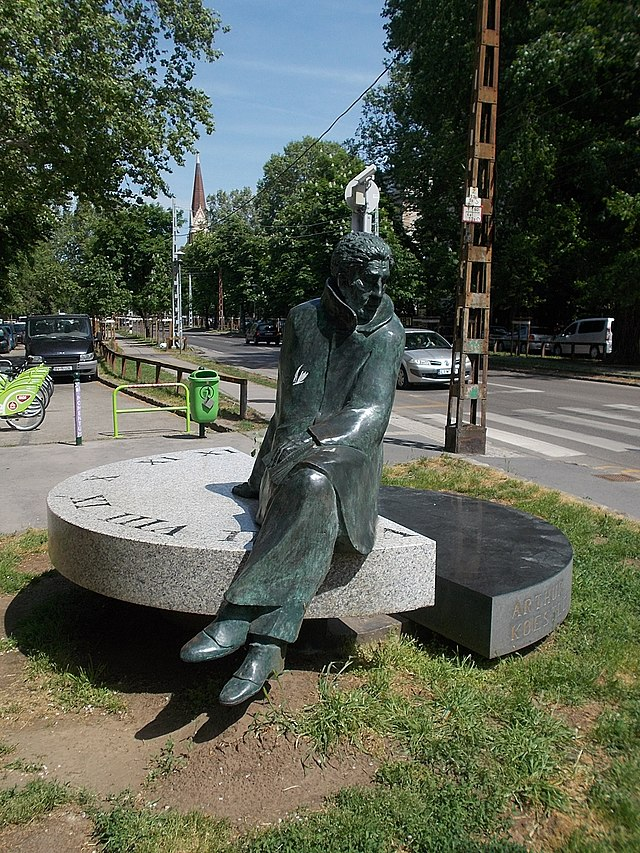 Topics covered in his fiction include:
terrorism – Thieves in the Night (1946)
massive migration – Thieves in the Night (1946)
espionage – The Age of Longing (1951)
rape trauma – Thieves in the Night (1946)
war trauma – Arrival and Departure (1943), The Age of Longing (1951)
the crisis of faith – The Age of Longing (1951)
fake news – The Age of Longing (1951)
the role and responsibility of intellectuals in major international crises – The Age of Longing (1951), The Call-Girls (1972)
humankind facing (self)destruction – Twilight Bar (1945), The Call-Girls (1972)
Arthur Koestler (1905–1983)
Humankind Facing Imminent Annihilation